Частная марка
В каком направлении развивается СТМв Дальневосточном ФО?
Константин Локтев
Исполнительный директор NielsenIQ
Август 2024
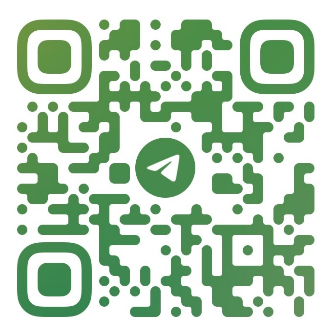 Данные о ритейле и покупателе

Аналитика продаж
Обучение и развитие: категорийный менеджмент, работа с данными, переговоры
Почему покупатели увеличивают интерес к частным маркам сетей?
Источник: покупательское исследование Частные марки России 2023 год.
3
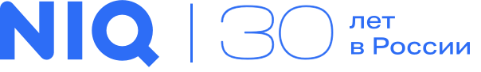 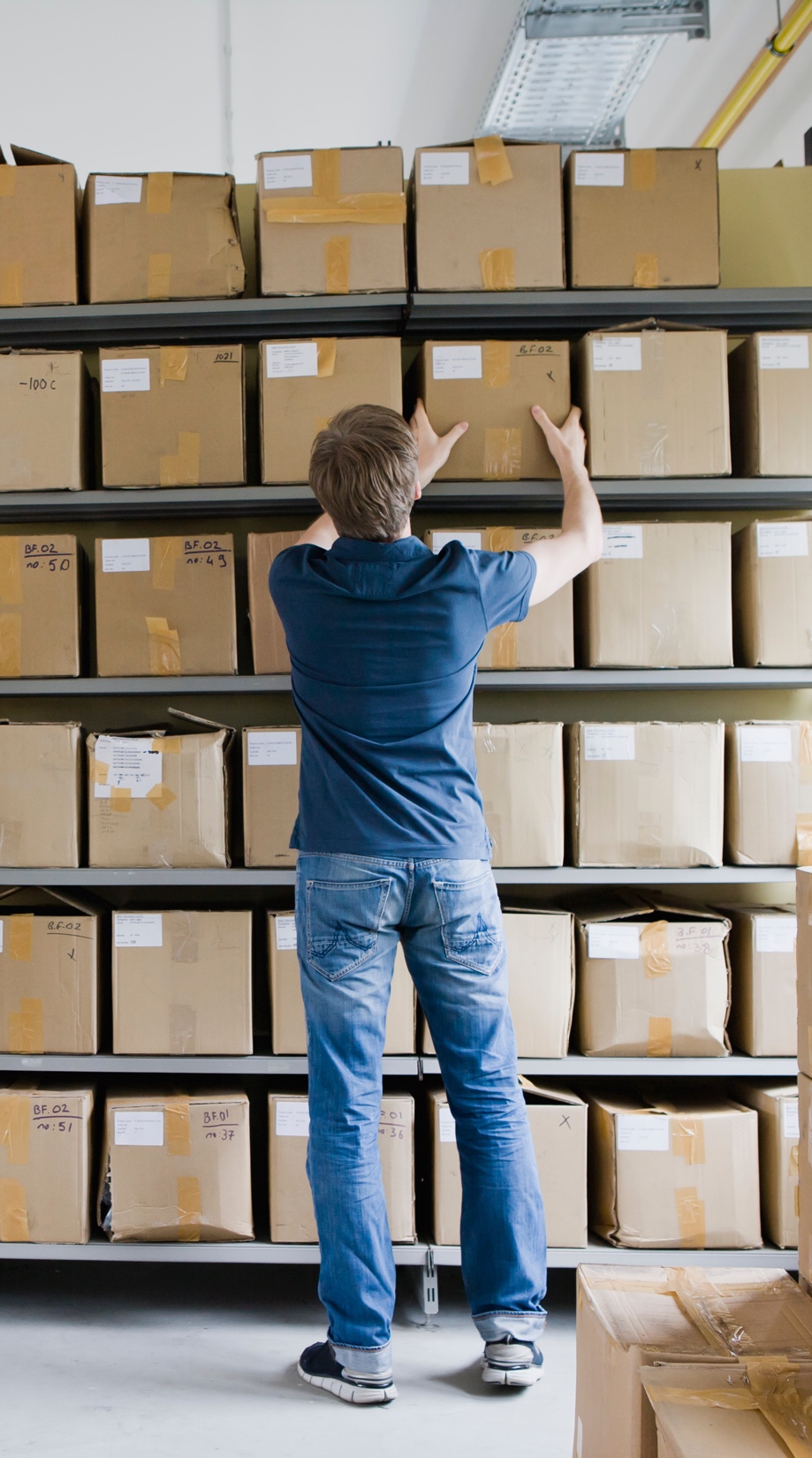 Частные марки: доли и динамика продаж
В текущем периоде частные марки вернулись к росту и вновь обгоняют бренды с точки зрения динамики продаж. Их доля также продолжает увеличиваться и достигла 14% на омниканальном рынке FMCG.
Непродовольствие
Продовольствие
Динамика продаж СТМ
Динамика продаж СТМ
15,1
Динамика продаж брендов без СТМ
12,3
8,7
11,1
8,5
Динамика продаж брендов без СТМ
14,0
14,1
12,4
12,8
Доля СТМ
Доля СТМ
Годом ранее
Текущие 12 месяцев
Годом ранее
Текущие 12 месяцев
Источник: ритейл-аудит омниканального рынка Нильсен (розничные сети (Скантрек) и онлайн-рынок). 12 месяцев по июнь 2024 года, денежное выражение, %.
4
15,3
16,7
42,2
Какие критерии качества СТМ выделяют для себя покупатели?
49%
покупателей считают, что улучшение качества СТМ больше всего влияет на рост покупок частных марок в будущем
Источник: покупательское исследование Частные марки России 2023 год.
5
В Дальневосточном ФО доля продаж Частной марки в FMCG ниже, чем в остальных регионах России
Доля продаж в денежном выражении, %
Источник: NielsenIQ Ритейл Аудит | Рынок: Total Mixed Chains | Продукты: FMCG (категории, в которых представлены СТМ и доступен аудит на рынке Total Mixed Chains категории, исключая Уход за детьми и Товары для кормления)​
6
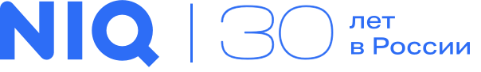 Доля СТМ в Дальневосточном ФО ниже среднего по России
Дальний Восток – единственный регион, в котором доля СТМ в группах Алкоголь и Товары для животных растёт на протяжении последних лет
Доля продаж СТМ Денежное выражение, %
Источник: ритейл-аудит Нильсен. Дальневосточный ФО. 2024* = 12 месяцев по март 2024, 2023* и 2022* — аналогичные периоды
Дальний Восток: эффективность ассортимента СТМ
1,14
Ton 10 категорий с эффективным ассортиментом СТМ Категории отсортированы по убыванию значимости СТМ
Охлажденные мясные полуфабрикаты 
﻿﻿Влажная туалетная бумага 
Влажные салфетки ﻿﻿
Сырое мясо 
Туалетная бумага 
﻿﻿Тряпки и губки ﻿﻿
Селедка ﻿﻿
Маринованные грибы и овощи 
﻿﻿Бумажные носовые платочки ﻿﻿
Растительное масло
Продажи среднего СКЮ СТМ на среднюю торговую точку в денежном выражении на 14% выше среднего по региону
Источник: NielsenIQ Ритейл Аудит | Рынок: Far East Mixed Urban | Продукты: FMCG (категории, в которых представлены СТМ и доступен аудит на рынке Total Mixed Chains категории, исключая Уход за детьми и Товары для кормления)​ | Период: МАТ Июнь 2024
8
Одним из главных драйверов развития СТМ на Дальнем Востоке является рост количества торговых точек
Динамика продаж СТМ по ФО,
Изменение продаж в денежном выражении , %
12,5%
составляет динамика продаж FMCG в среднем на рынке
Источник: NielsenIQ Ритейл Аудит | Рынок: Total Mixed Chains | Продукты: FMCG (категории, в которых представлены СТМ и доступен аудит на рынке Total Mixed Chains категории, исключая Уход за детьми и Товары для кормления)​. 12 месяцев по июнь 2024 года.
9
На Дальнем Востоке внутри сегмента СТМ появляются новые тренды, отличные от общероссийских
Индустрии с самой высокой долей СТМ
Продовольственный рынок, %
Индустрии с самой высокой долей СТМ
Непродовольственный рынок, %
Категории с самым высоким приростом значимости СТМ
Категории с самым высоким приростом значимости СТМ
1
2
3
4
5
1
2
3
4
Охлажденный фруктовый сок
Пицца
Печёная фасоль
Маринованные грибы и овощи
Замороженные сладкие блины
Влажная туалетная бумага
Бумажные носовые платочки
Туалетная бумага
Товары для дома
Источник: ритейл-аудит омниканального рынка Нильсен. Дальневосточный ФО, 12 месяцев по март 2024.
10
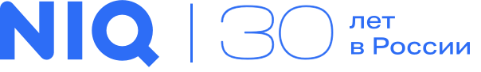 Один из ключевых источников роста СТМ в настоящий момент — канал хард-дискаунтеров
К марту 2024 года доля СТМ в хард-дискаунтерах превысила порог в 30%
Динамика доли СТМ,
денежное выражение, %
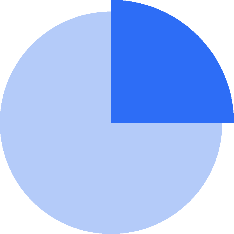 32%
Измерения рынка Нильсен (розничные и специализированные торговые сети), офлайн-рынок.
11
В большинстве самых крупных продовольственных категорий по доле СТМ опережающими темпами начал расти премиум или средний ценовой сегмент
8 из 14
Крупнейшие категории по доле СТМ и обороту продаж:
в стольких категориях из списка премиальный и средний ценовой сегмент СТМ опережают по динамике эконом:
Мясо
Пиво 
Яйца
Молоко
Вода
Колбасные изделия
Макароны
Другие (7 категорий)
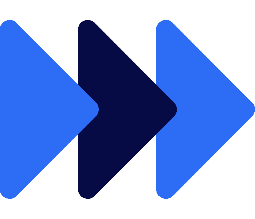 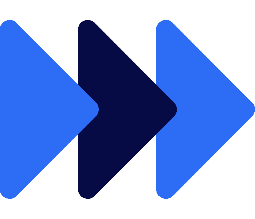 Мясо
Колбасные изделия
Твердый сыр
Пастеризованное молоко
Плавленый и мягкий сыр
Пиво
Вода
Сладкое печенье
Продовольственный рынок FMCG
>50%
суммарная доля СТМ на продовольственном рынке
Источник: ритейл-аудит Нильсен в розничных сетях (Скантрек), 12 месяцев по май 2024 года.
12
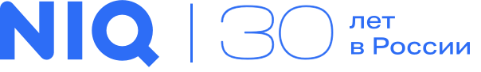 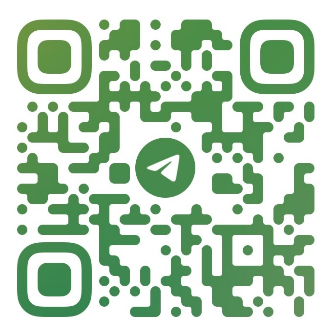 Следите за результатами свежих исследований Нильсен в нашем телеграм-канале:t.me/nielsenrussia